Structured Teaching
VISUAL SCHEDULES 
Teacher Professional Development
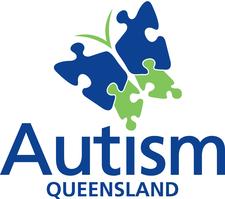 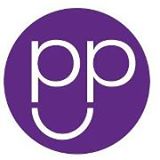 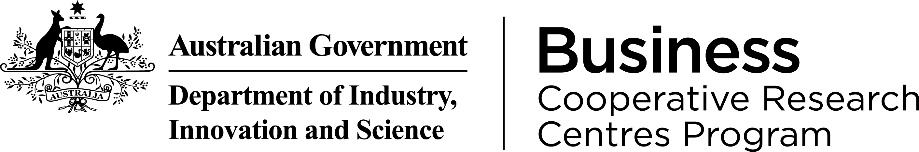 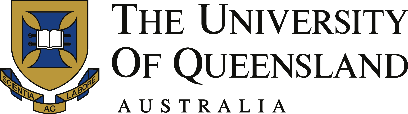 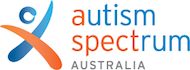 Do some students experience difficulty with transitions….
Do you have students in your classroom who…..
Don’t know where to go?
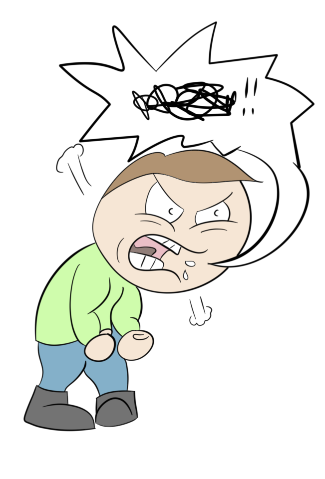 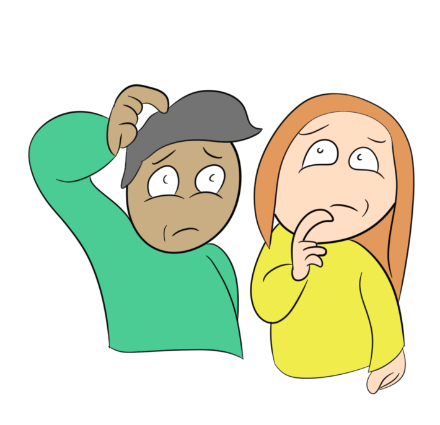 And annoy the other students?
Appear confused?
Or what to do next?
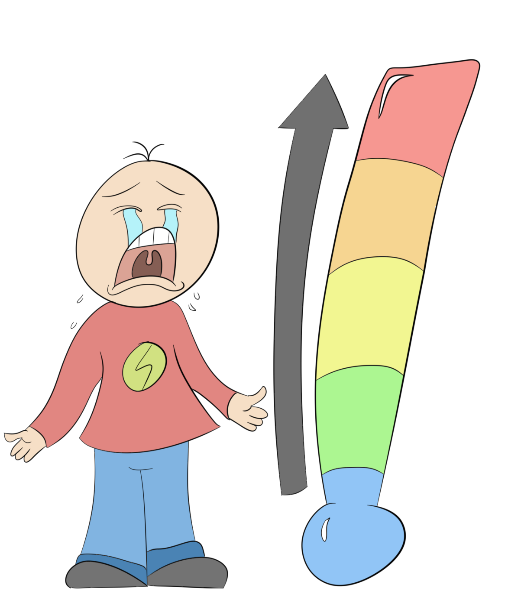 And students are not 
where they are meant to be 
OR 
doing the intended activity
Or express 
an increase 
in meltdowns?
Visual Schedules to the Rescue!
Teacher Professional Development
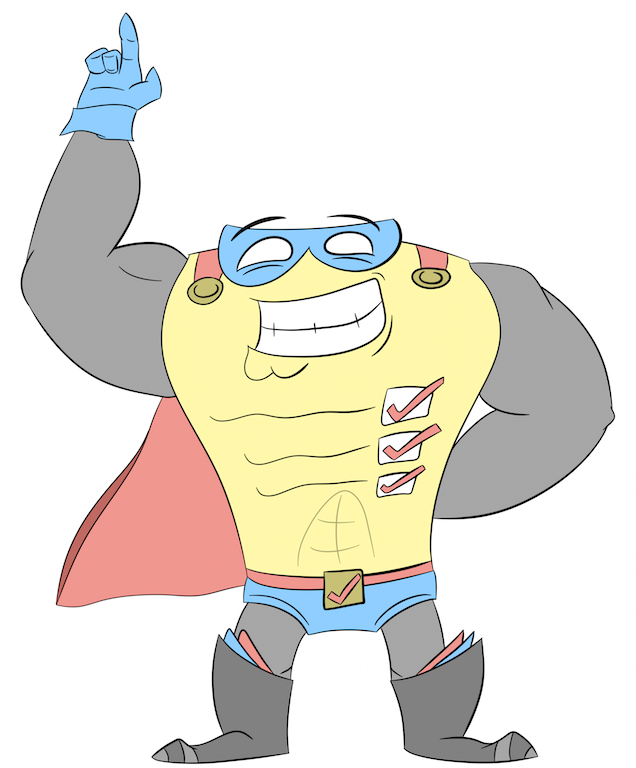 Ed the Schedule welcomes you 
to this Teacher Professional Development 
on Visual Schedules
Teacher Professional Development
Overview of Structured Teaching 
Visual Schedules
In this Teacher Professional Development, you will find practical information on the following:
What are Visual Schedules? 
Background information & examples of Visual Schedules
Why use Visual Schedules?
Benefits of Visual Schedules
When to use Visual Schedules?
How to use Visual Schedules?
3 step approach for Whole-of-Class & Individualised Schedules
Your Checklist for implementing Structured Teaching     Visual Schedules in the classroom
Teacher Professional Development
What are Visual Schedules?
Visual Schedules are a visual representation of a sequence of activities or events.
Visual Schedules tell students WHERE to be and WHEN to be there.
Visual Schedules may also be individualised for 1 or more students
Visual Schedules may be whole-of-class
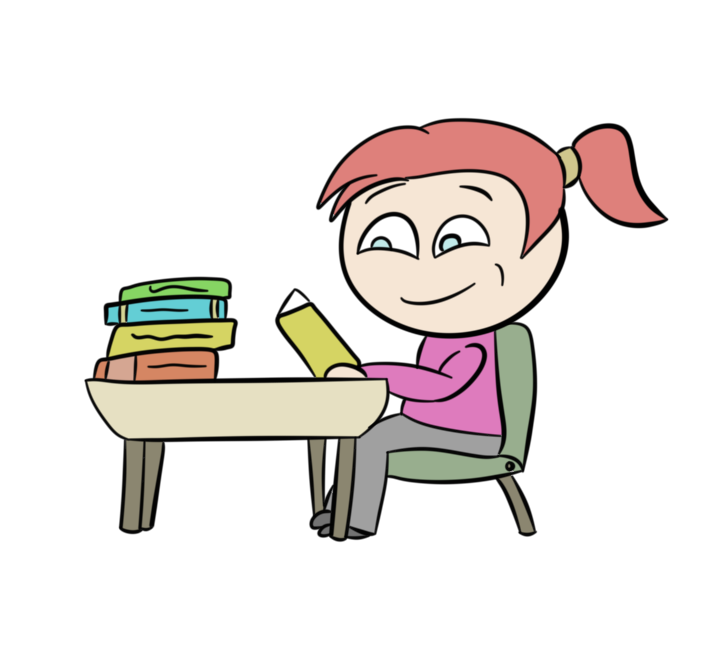 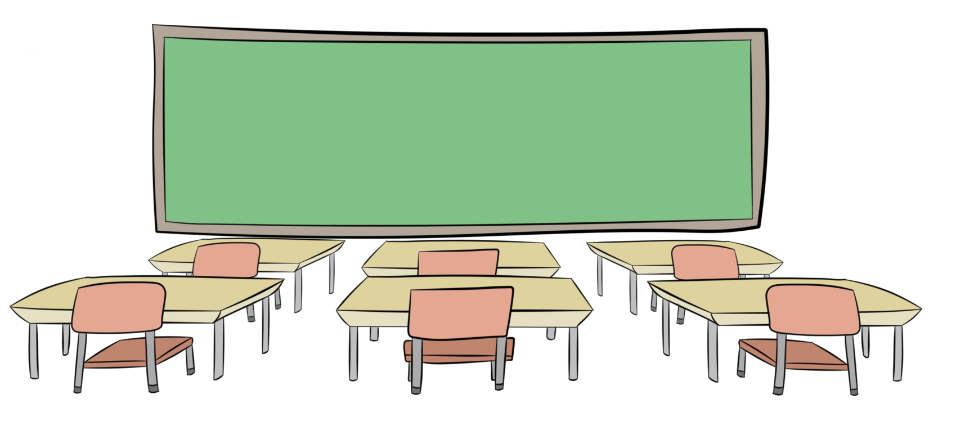 Teacher Professional Development
What are Visual Schedules? continued
Visual Schedules are recognised as an evidence-based practice for individuals on the spectrum 
and can be used for all students.
Examples of Visual Schedules
Visual Schedules may include:
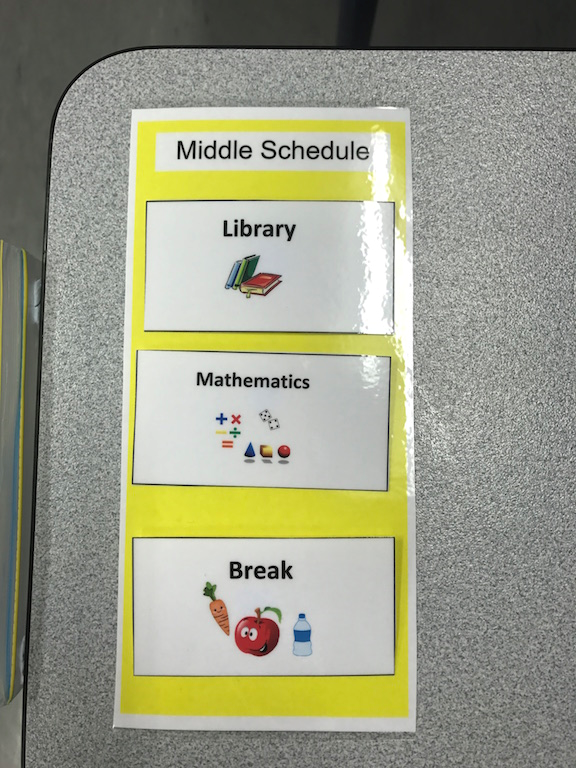 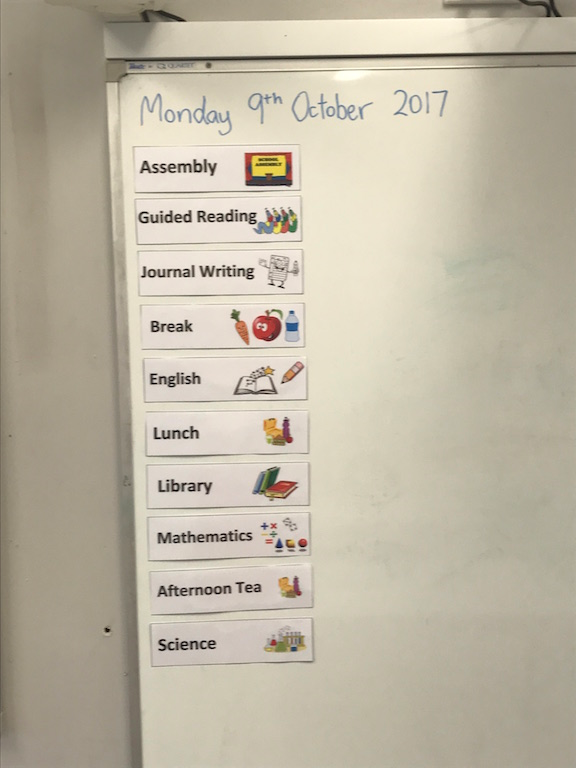 Individualised Schedule
Whole-of-Class Schedule
Teacher Professional Development
Why use Visual Schedules?
Visual Schedules facilitate teaching and learning of transition behaviours and on-task behaviours for all students and have the potential to support Active Learning* in the classroom.
* Active Learning refers to students participating in meaningful activities where they are more 
  engaged in thinking and doing.
Teacher Professional Development
Benefits of Visual Schedules
Positive Student Outcomes
An INCREASE in
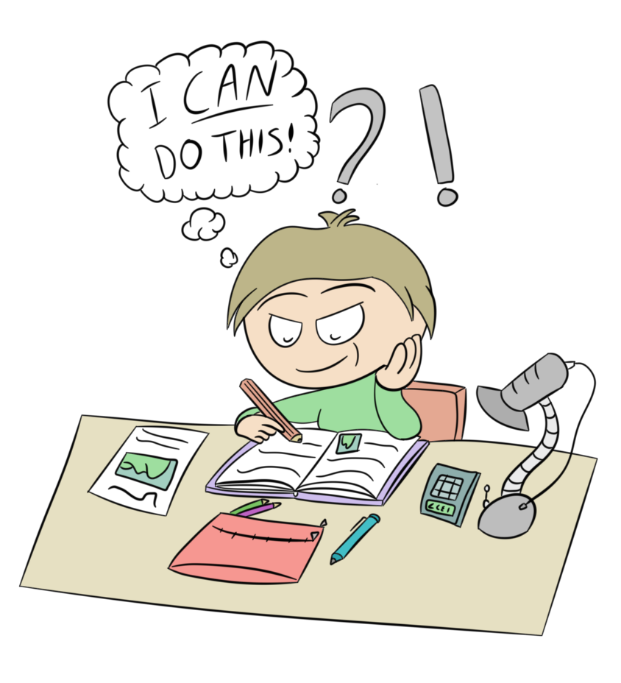 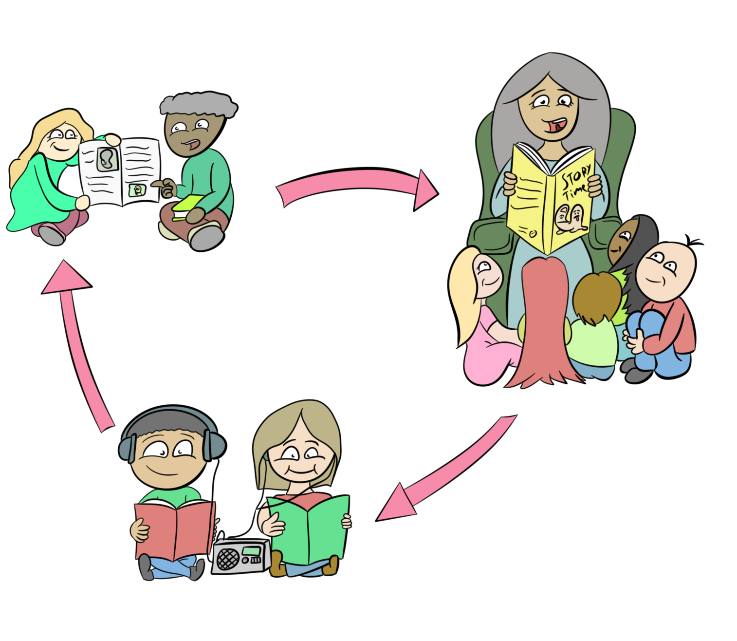 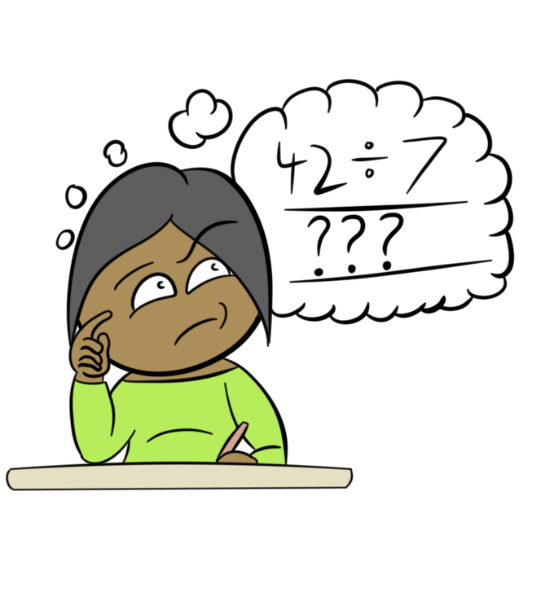 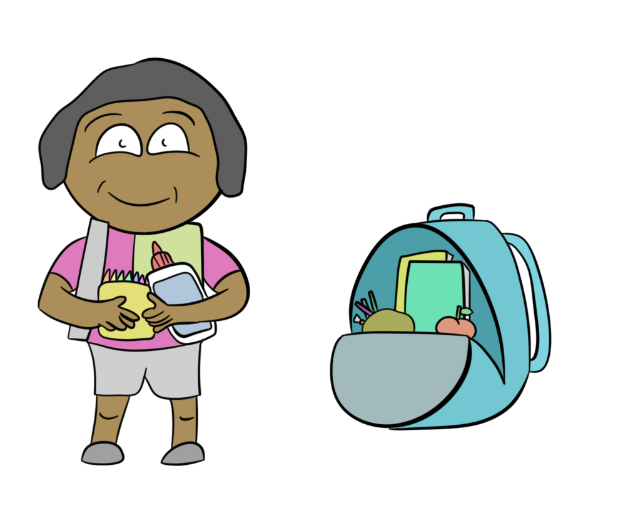 Engagement in 
on-task behaviour
Planning & 
organising skills
Transitioning between tasks more smoothly
Independence
Teacher Professional Development
Benefits of Visual Schedules
Positive Teacher Outcomes
A DECREASE in
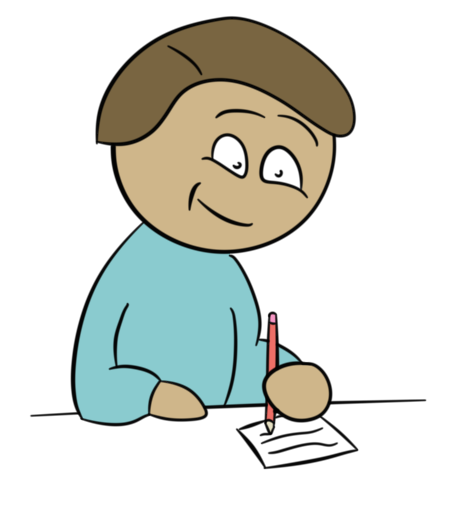 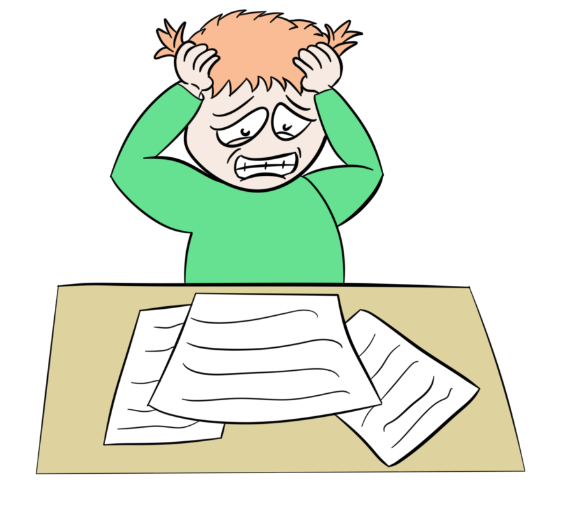 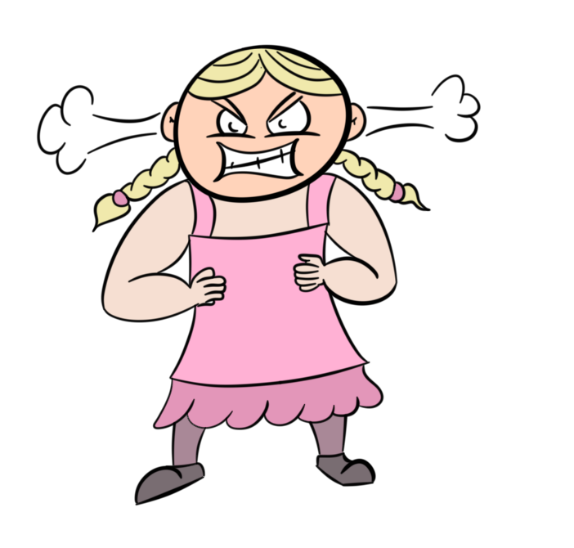 On-task behaviour
Challenging behaviour
Stress
(BENEFITS FOR TEACHERS)
Teacher Professional Development
When to use Visual Schedules?
Visual Schedules are used to provide structure to a routine and help to provide clarity and consistency for students.
Special Events
Sessions
Activities/ Lessons
Lunch Breaks
Individual Days, Week, Month, Year
The aim of Visual Schedules is to help students progress towards functioning independently.
Teacher Professional Development
How to use Visual Schedules
There are 3 MAIN steps to implementing Visual Schedules in the classroom.
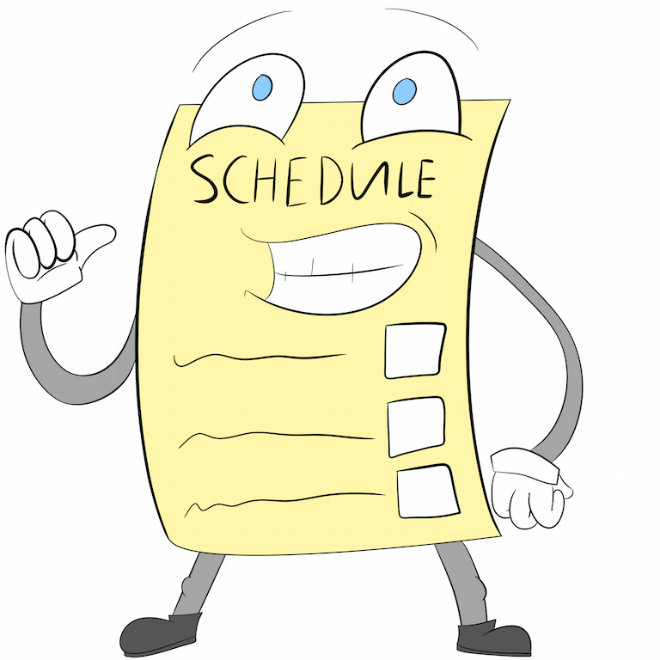 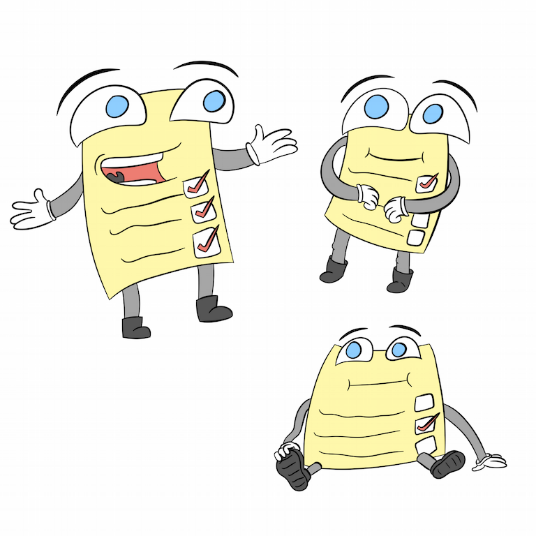 Options include
Whole-of-Class
Individualised
Follow the same steps for a Whole-of-Class OR Individualised Visual Schedule
Step 1. Assess your students’ needs
Teacher Professional Development
How to use Visual Schedules continued
Step 1. Assess your students’ needs
There are three sections within this step. 

Look at each section.

Within each section, answer each question about the students in your class to determine what information to include and 
how best to present this information.
Teacher Professional Development
How to use Visual Schedules continued
Step 1. Assess your students’ needs
1A. Choose a TIME PERIOD. Consider the school timetable.
Part Day (Morning, Middle, Afternoon session)
Whole Day (Individual days of week e.g. Monday)
Part Week/ Whole Week
Group Rotations
Sequence of Activities/Lesson
Month or Year are optional however consider 
the age, ability and needs of your students
Teacher Professional Development
How to use Visual Schedules continued
Step 1. Assess your students’ needs
1A. Choose a TIME PERIOD. Consider the following questions:
What type of schedule might your students need to learn how to use in classroom environments?
Aim for the majority of students while the remainder can be individualised if needed

How far ahead in the classroom routine do your students need to prepare and plan?
This may vary from an activity to a morning session to a whole day to a week

How much information do the students need at one time?
Be mindful of your students’ ability to recall information and follow steps

What time period best suits the needs of your students?
Aim to provide clarity and certainty
Focus on helping them transition through the classroom routine
Teacher Professional Development
How to use Visual Schedules continued
1B: Decide on FORMAT & LOCATION. Consider the following questions:
When and where in the class routine will the schedule be used?
e.g. Beginning of an activity, entry into classroom or start of day
 
Where will you locate the schedule in your classroom? 
Be consistent throughout classroom routine
Place where students can physically access
Aim to facilitate smooth transition between activities

Will the schedule be stationary or mobile?
In a fixed location for viewing by whole class or individual student
Easily transported by students

Where will you store any resources for your schedule?
On your whiteboard, in a nearby container, on the schedule, in a zip lock bag, other?

What will the schedule be made of?
Paper, laminated paper, Post-it note, whiteboard marker, pencil, pen, iPad, computer
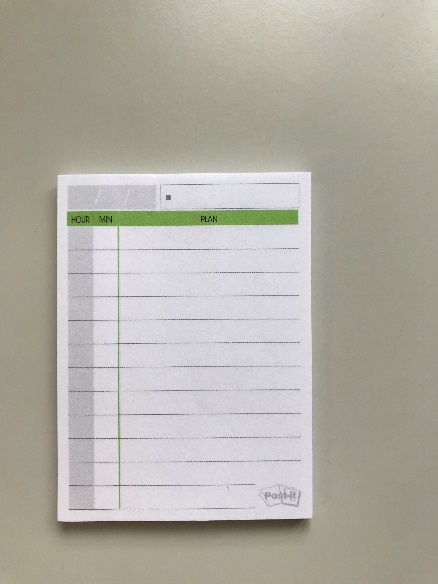 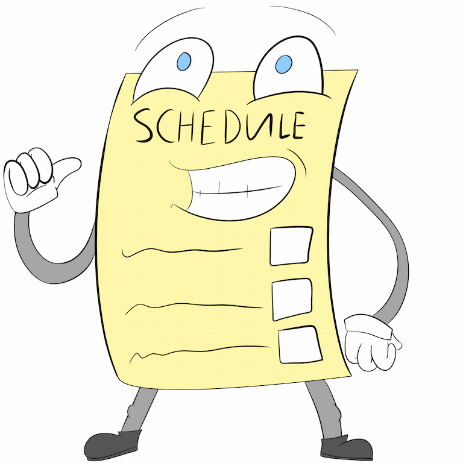 Teacher Professional Development
How to use Visual Schedules continued
1C: Determine USE and ABILITY. Consider the following questions:
How will students look at the schedule?
e.g. Fixed – front of room or on desk; Mobile – paper, small whiteboard or iPad

Who will make changes to the schedule – teacher or student?
Whole Class – teacher, Individualised – student

How will students or you (the teacher) manipulate the schedule?
Velcro, Blu Tack, magnets, whiteboard marker, chalk, pen, pencil, other

What is the range of visual literacy skills of your students?
Do they understand or interpret photographs, images, pictures, symbols, numbers or the written word?

How can special interests be incorporated into the schedule to draw each students’ attention to the timetable?
“Put me in the same place, 
all the time where I’m easy to see and the centre of attention!”
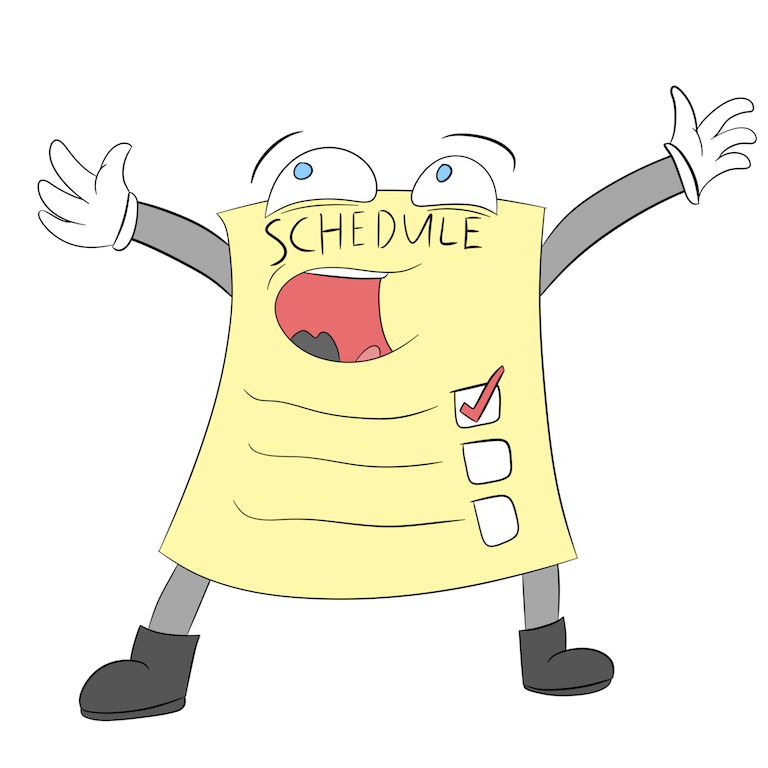 Step 2. Design the Schedule
Teacher Professional Development
How to use Visual Schedules continued
Step 2. Design the Schedule
Using the information from Step 1, design and create a timetable to be used by all students in the classroom. Other tips include:
Left to Right*
Top 
to 
Bottom
Written words
Symbols
Colour Coding
Objects
Photographs
Drawings
Using a consistent visual structure
Include social interactions or reminders of specific rules for different situations/contexts 
(e.g. quiet voice in library)
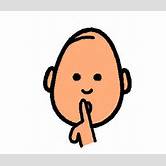 *This is dependant upon cultural viewing of text from left to right OR right to left
Teacher Professional Development
How to use Visual Schedules continued
Step 2. Design the Schedule continued
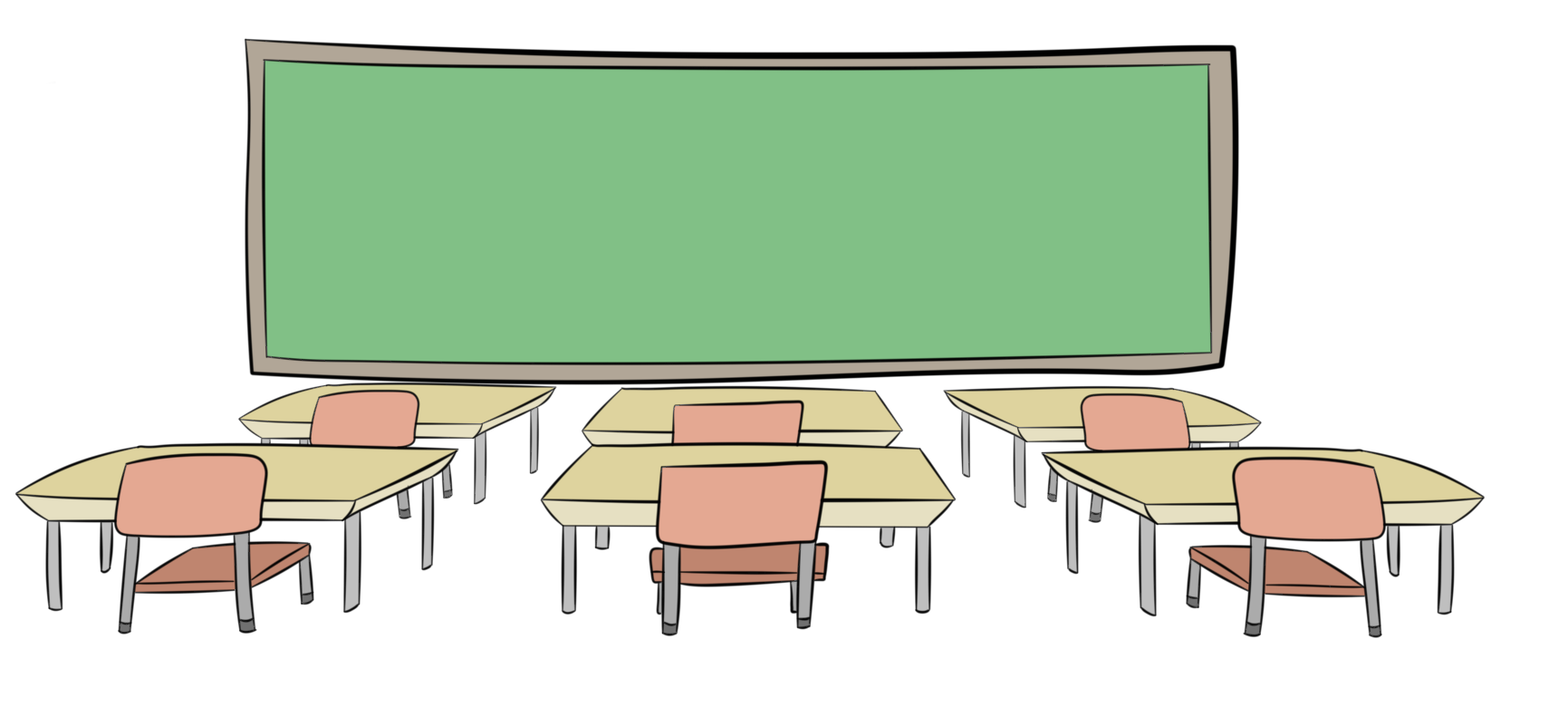 Whole-of-Class Visual Schedule can be used as a whole-of-class strategy (placed in easy to view & constant location).
Be mindful of clarity and reduced visual clutter surrounding the Visual Schedule.
Individualised Visual Schedule located on each desk.
Be mindful of available space and size of Visual Schedules.
Teacher Professional Development
How to use Visual Schedules continued
Step 2. Design the Schedule continued
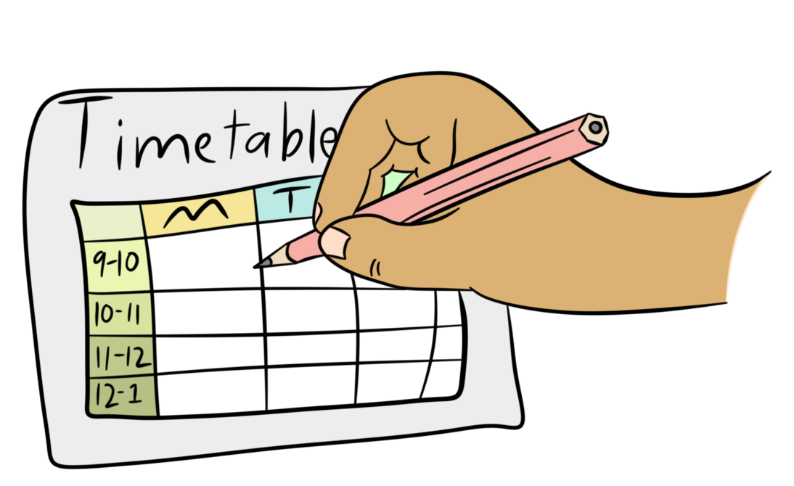 Students may assist in designing and individualising their own schedule.
Use sets of schedules where routines are repeated over a period of time (e.g. week, term).
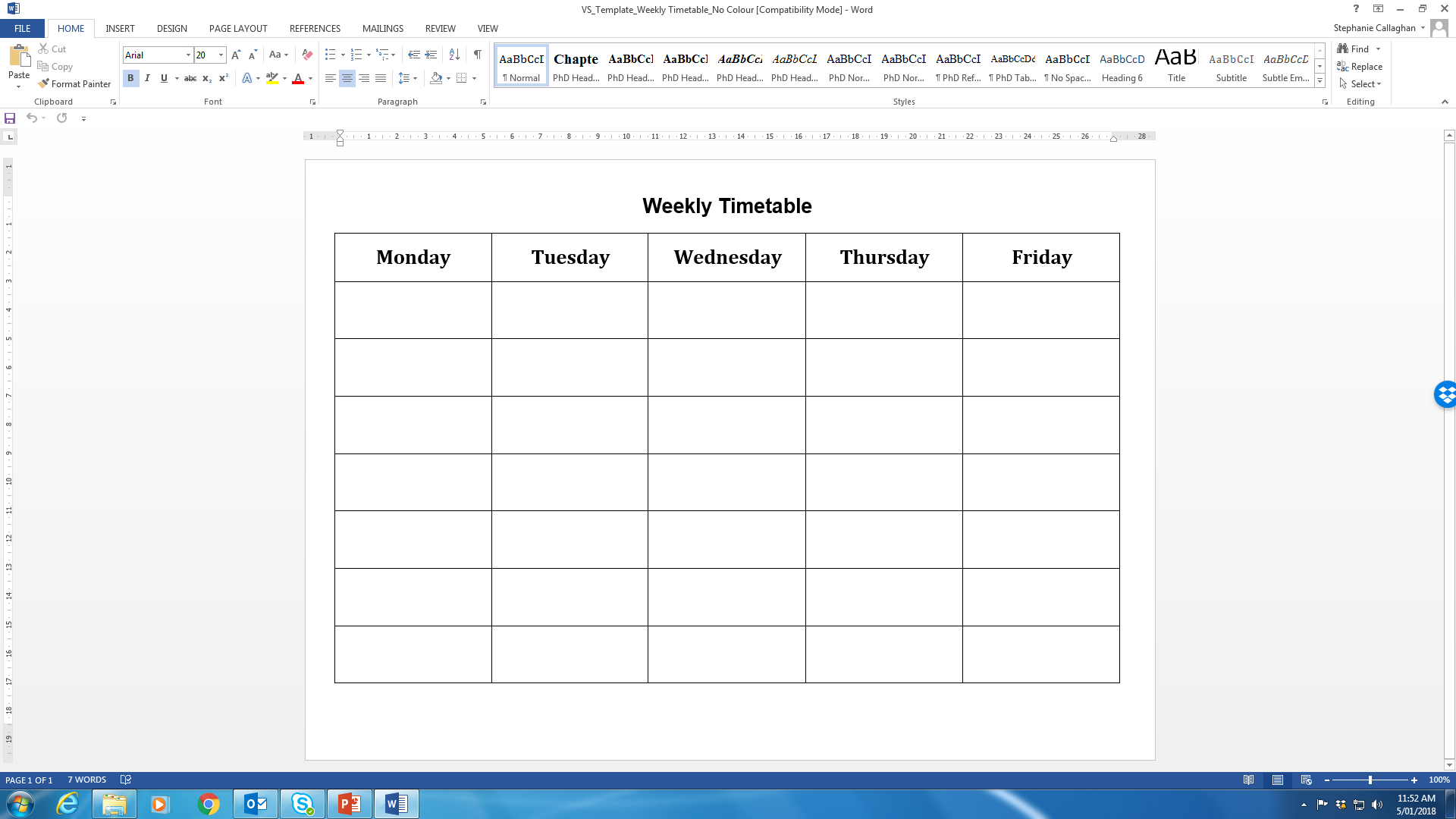 Step 3. Implement the Visual Schedule in the classroom
Teacher Professional Development
How to use Visual Schedules continued
Step 3. Implement the Visual Schedule in the classroom
Examples from teachers’ classrooms
Teacher Professional Development
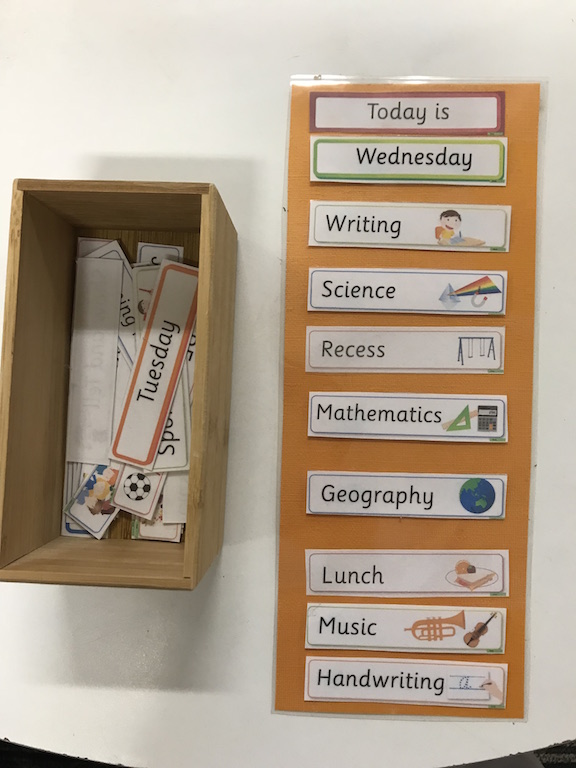 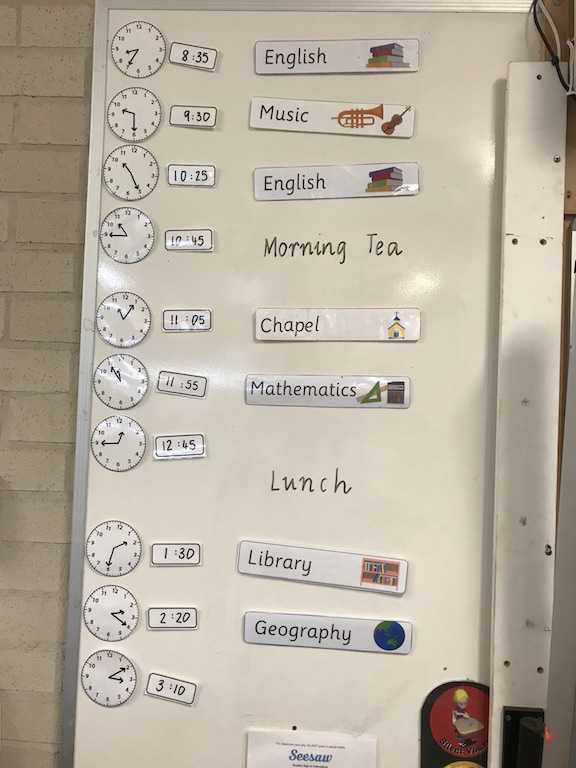 Teacher Professional Development
Your checklist for Structured Teaching: 
Visual Schedules
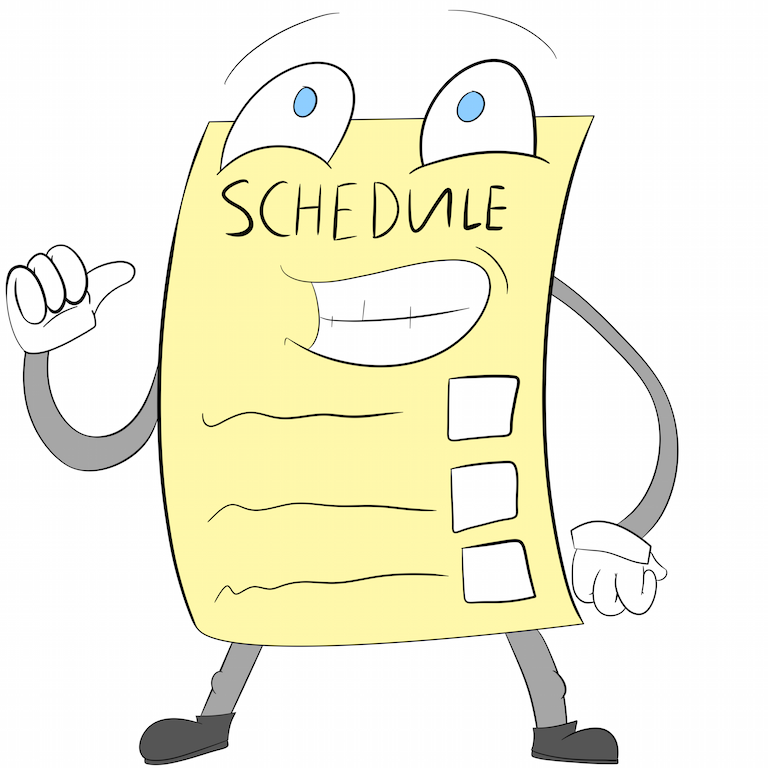 Step 1. Assess your students’ needs
Look at Time Period, Format & Location, Use & Ability for a Whole-of-Class or an Individualised Visual Schedule.
Step 2. Design the timetable
Be mindful of aiming for visual clarity and reducing visual clutter when designing and creating a Visual Schedule.
Step 3. Implement the Visual Schedule in the classroom
Follow each step of Introduce, Teach Students, On First Use, Adapt Classroom Routine, Student Queries.
A final note from Ed the Schedule
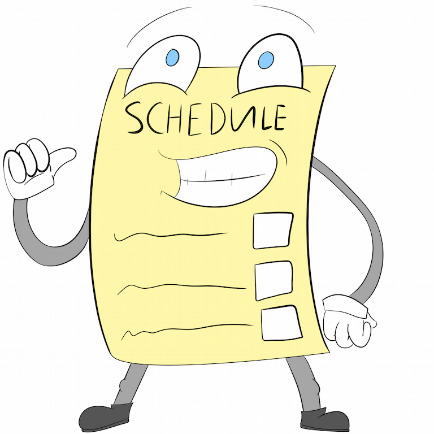 This Teacher Professional Development on Visual Schedules was created and developed by Dr Satine Winter and overseen by Dr Jill Ashburner, Autism Queensland.
The information contained within is adapted from the ‘Finished! The On-Task Toolkit – A teacher’s guide to using visual schedules and work systems in the mainstream classroom’ by Elizabeth Macdonald (Autism CRC funded PhD scholar, Griffith University) and Kaaren Haas (Autism Spectrum Australia, Aspect). 

Teacher vignettes were presented by Elizabeth Scales. Animated images and filming of vignettes were created by Studio G, Autism Queensland.
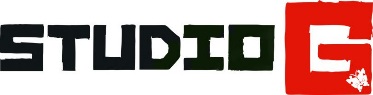 Funding for this project was provided by Positive Partnerships and facilitated through project collaboration between the Autism CRC, Autism Queensland, Positive Partnerships, Autism Spectrum Australia (Aspect) and the University of Queensland.
Autism CRC is the world’s first national, cooperative research centre focused on autism. We are taking a whole-of-life approach to autism focusing on early years, schools years and adulthood.